CMSC 28100Introduction to Complexity TheorySpring 2025Instructor: William Hoza
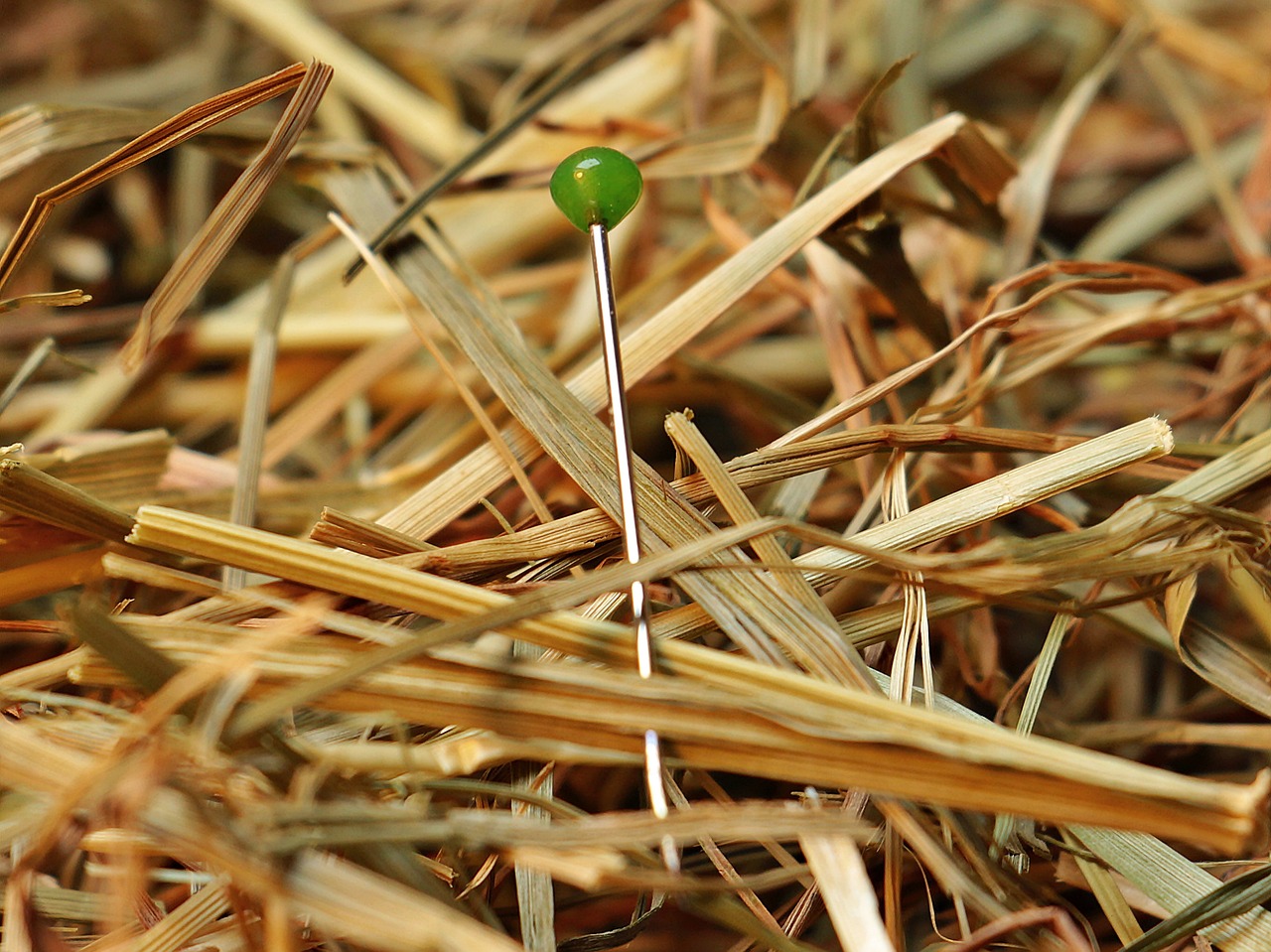 1
Boolean circuits
2
Circuit complexity
3
Circuit complexity example 1
4
Circuit complexity example 2
Respond at PollEv.com/whoza or text “whoza” to 22333
5
The power of Boolean circuits
Recall: Some languages cannot be decided by algorithms
Are there functions that cannot be computed by circuits?
6
7
DNF formulas
8
Every function has a DNF formula
9
CNF formulas
10
Every function has a CNF formula
11
Multi-output functions
12
Polynomial-size circuits
13
Circuit complexity of a binary language
14
15
Turing machines vs. circuits
16
Locality of computation
For simplicity, assume the head is not at beginning/end
Respond at PollEv.com/whoza or text “whoza” to 22333
17
Encoding configurations in binary
18
19
20
21
22
Adleman’s theorem
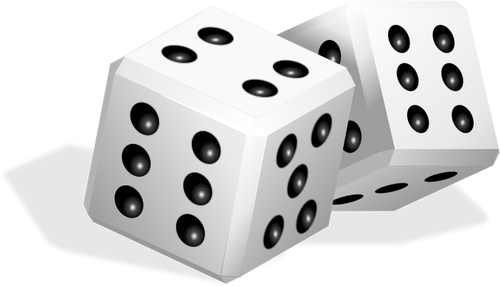 23